Unit 5 Topic 1
China attracts millions of tourists from all over the world.
Section D
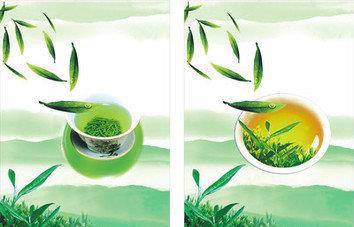 WWW.PPT818.COM
the Great Wall
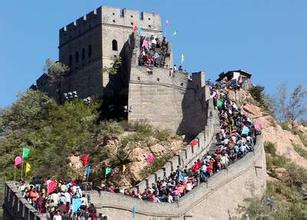 bring tourists 
  into China
the Great Wall
a treasure of Chinese civilization
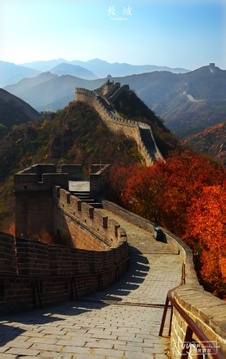 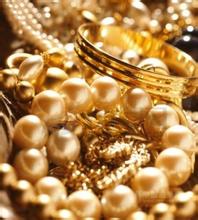 S1: What are the material of the Great Wall?S2: The early walls were made of …      What’s the length of the Great Wall?S3: It’s about…
to ________their people
                                      Purpose
                                                                         to ________ them from                                
                                                                         their _______
Material——The Great Wall        a ________ of Chinese                             
                                                                          civilization
                                            Meaning
                                                                          a ________ of the Chinese                                        
                                                                          nation
Qin dynasty
________________________
total length
____________
____________
protect
packed earth 
and wood
about 8 800
kilometers long
separate
enemies
treasure
Ming dynasty
____________
____________
beginning time
____________
____________
symbol
stone and 
brick
about 2 500 
years ago
The three major drinks:
adj.主要的
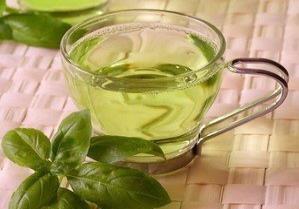 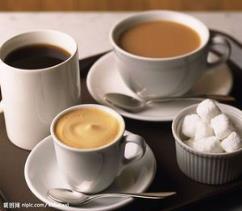 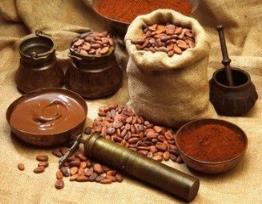 cocoa
coffee
tea
n.可可饮料，可可粉
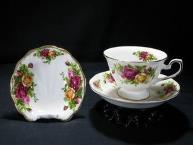 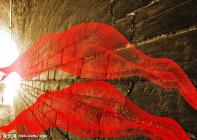 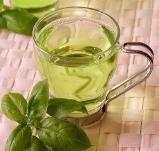 n.瓷器
Tea from china, along with silk and porcelain, became an important Chinese export over a thousand years ago.
n.出口产品
Tea leaves are produced mainly in the south of China because of the mild climate there.
adj.温和的
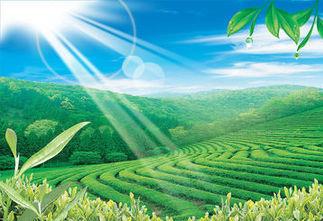 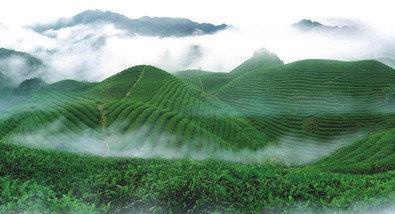 Chinese people have developed their unique tea culture.
adj.独特的
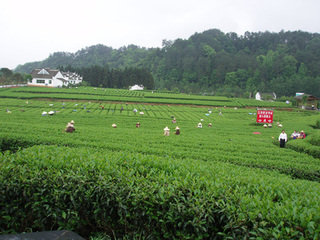 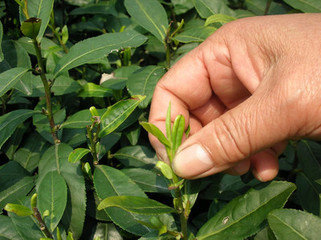 tea-leaf picking
tea planting
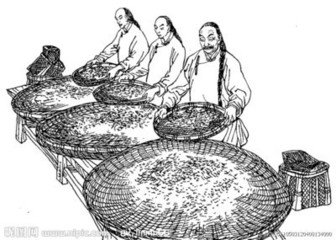 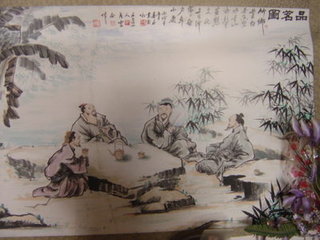 tea making
tea drinking
Tea is also a popular topic in dances, songs, poems and novels.
n.话题
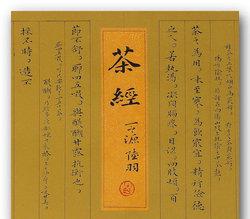 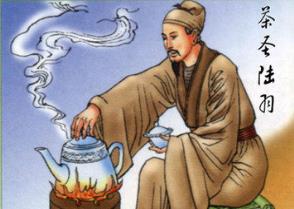 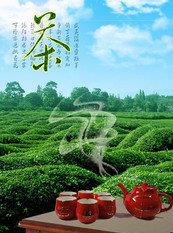 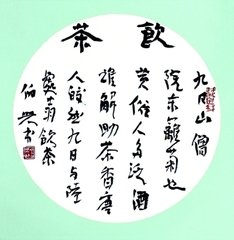 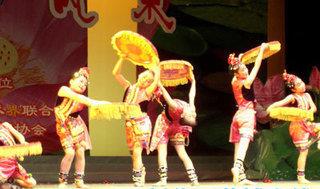 Read the following passage and choose         the best title for it.
1a
A. China’s Long History of Tea
B. China’s Tea Culture
C. Tea Drinking in China
Read 1a again and mark T (True) or F (False).
1b
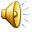 1. Chinese tea became world-famous over one   thousand years ago.                                  (    )
2. The sound of the English word “tea” is similar to  
    that of “chaye” in northern China.              (    )
3. The written forms of the word “tea” are totally  the same in both Chinese and Japanese.  (    )
4. Famous tea leaves in China are produced 
    mainly in the southern part of the country. (    )
5. Tea drinking is the only part of the Chinese tea 
    culture.                                                        (    )
T
F
T
T
F
NOTES:
1. along with…  与……一起
    当主语与along with连用时，谓语动词与along with前面的主语在人称和数上保持一致。如：
　Joe, along with his family, is leaving for  Disneyland.
2. the number of   ……的数量
　 a number of   许多，一些
Work in groups to list some unique Chinese         tea culture which you know.
2a
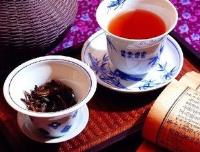 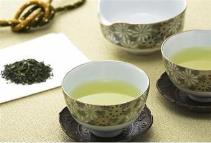 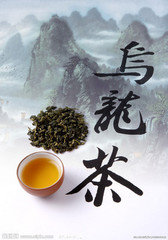 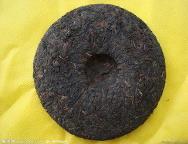 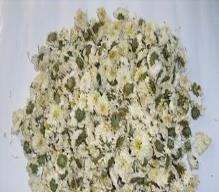 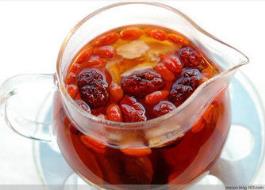 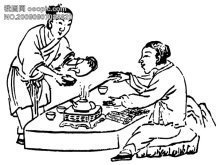 2b
Translate the following sayings about tea into            Chinese and discuss your understanding of             them with your partner.
1. The friendship between gentlemen is like a cup of  
       tea.
　   君子之交淡如水。


    2. Firewood, rice, oil, salt, sauce, vinegar and tea    
        are necessary to begin a day.
       开门七件事：柴、米、油、盐、酱、醋、茶。
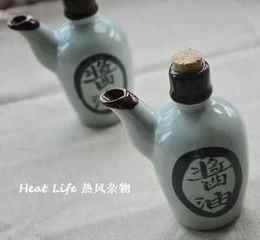 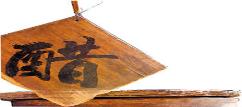 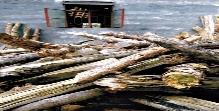 Sum up
Phrases
1. along with…  与……一起
2. the number of   ……的数量
    a number of   许多，一些
Sayings
1. The friendship between gentlemen is like a cup of tea.
     君子之交淡如水。
2. Firewood, rice, oil, salt, sauce, vinegar and tea are 
    necessary to begin a day. 
      开门七件事：柴、米、油、盐、酱、醋、茶。
Sum up
Grammar

China is a great country with about 5 000 years of history. 
       China is a great country which/that has about 5 000 years of history.

It is a book with details about China. 
       It is a book which/that introduces China in detail.
Sum up
Functions

1. And some of them are very famous, such as Mount
    Tai, Mount Huang, Mount Song and Mount Emei.

2. That’s correct！
Homework
1. Review the main points of this topic.

2. Search for some sayings of Confucius.